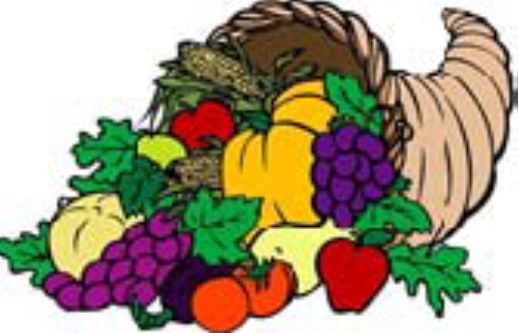 Withycombe-Charalambous Graduate Student Symposium
267th ACS National Meeting in New Orleans, LA – March 17-21, 2024
Open to graduate students expected to graduate in 2024 from certified Universities doing advanced research in the areas of food and agricultural chemistry
Applicants must be a member of AGFD
Judges will select participants for the in-person oral symposium
Finalists will receive up to and $1000 to offset travel expenses to attend the meeting and present their research
Deadline for Applications is September 29, 2023
More information available at the 
AGFD information table 
AGFD website  https://www.agfoodchem.org/
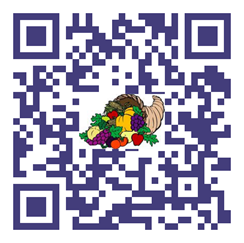 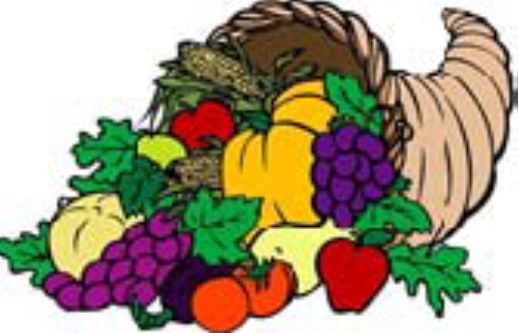 Undergraduate Student Poster Competition
267th ACS National Meeting in New Orleans, LA – March 17-21, 2024
Open to all undergraduate students at certified Universities actively participating in research projects/programs in the areas of food and agricultural chemistry
Students chosen to participate as finalists in the poster symposium will receive travel expenses up to $1000 to attend and present their research during the AGFD General Poster session

Deadline for Applications is September 29, 2023
More information available at the 
AGFD information table 
AGFD website  https://www.agfoodchem.org/
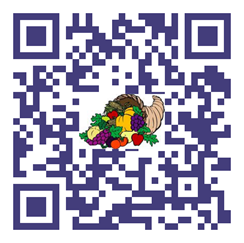